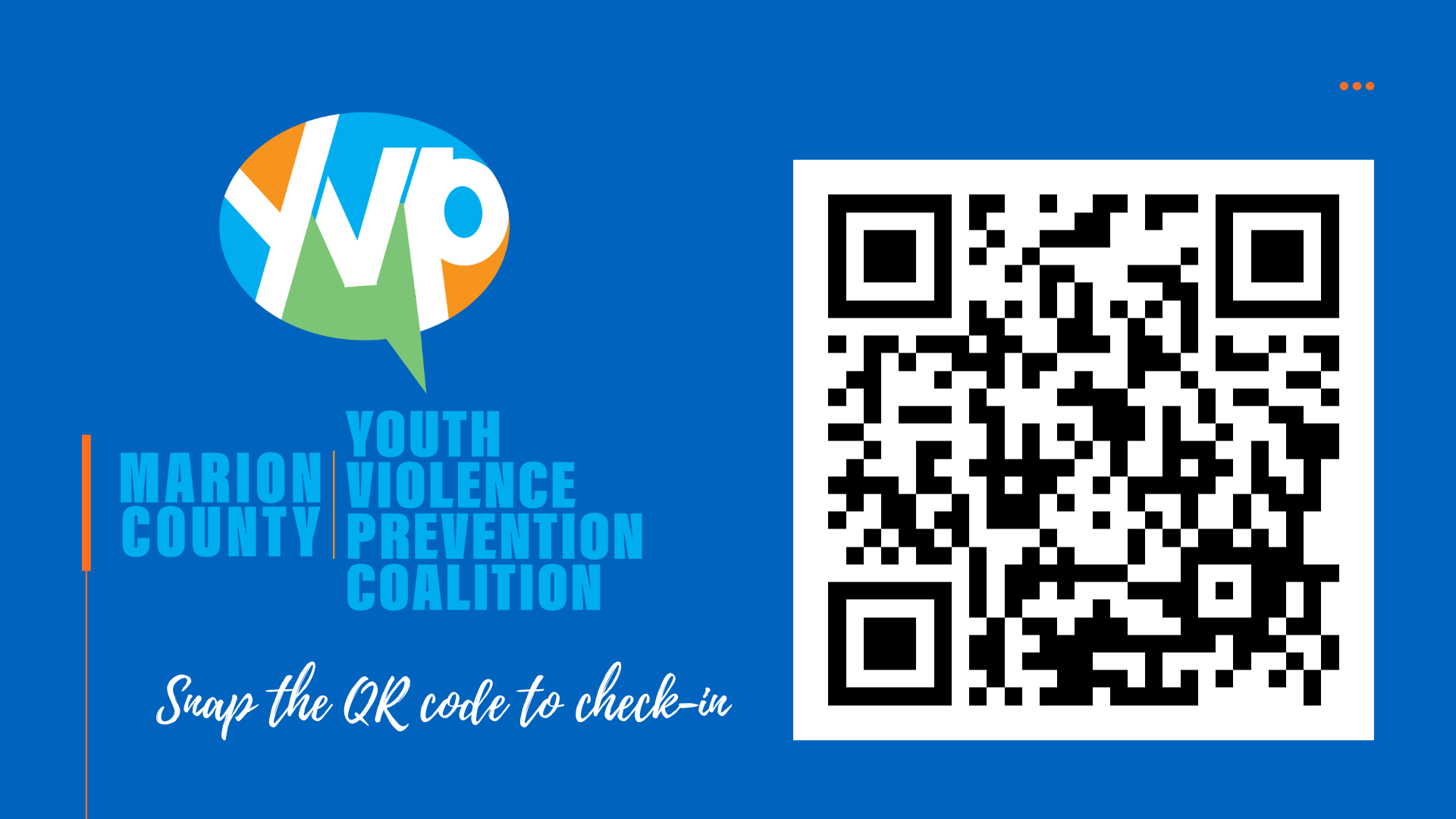 COALITION QUARTERLY MEETING
Snap the QR code to check-in
Mission Statement | Strategic Focus
The MCYVPC convenes community stakeholders, conducts research, provides leadership, and empowers people to create opportunities that build more peaceful homes, schools, neighborhoods, and workplaces.
The MCYVPC activates community partners to prevent youth violence in Indianapolis through 2 strategic initiatives: 
Advocate for system-level change, and 
Champion direct support for youth and families.
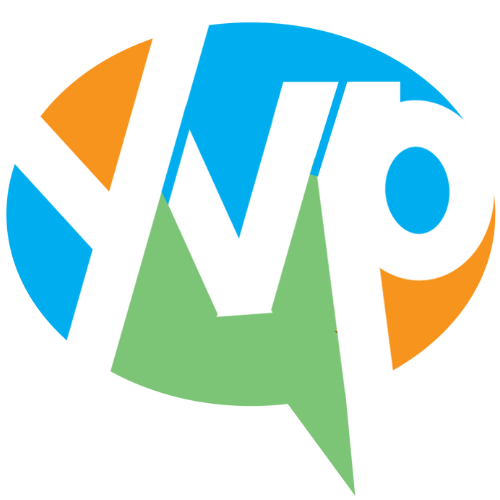 Steering team
Elected Co-chair: Tiffany Davis
Appointed Co-chair: Corey Davis
Member-at-Large: Brian Shobe
Crisis Response Task Force Lead: Della Brown
Family Care Task Force Lead: Damita Jefferson
Policy Task Force Lead: Tiera Howleit 
Trauma Task Force Co-Leads: Beatrice Beverly, Julie Hayden
Youth Employment Task Force Lead: LaShauna Triplett
Youth Voices Task Force Co-Leads: Drew Neddo, Jake Brosius
Agenda
Check-in via the QR code
Welcome
Updates
Speed Networking  
Task Force Report-Outs
Task Force Break-Outs
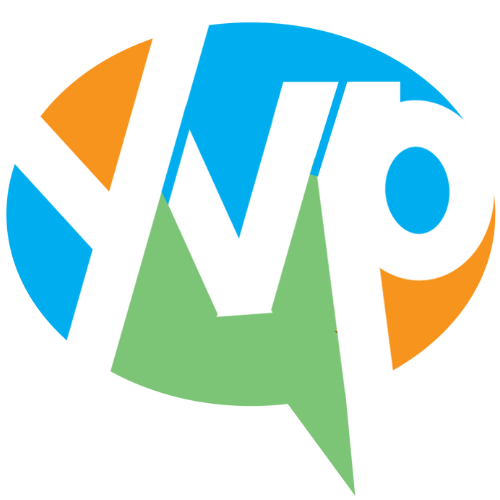 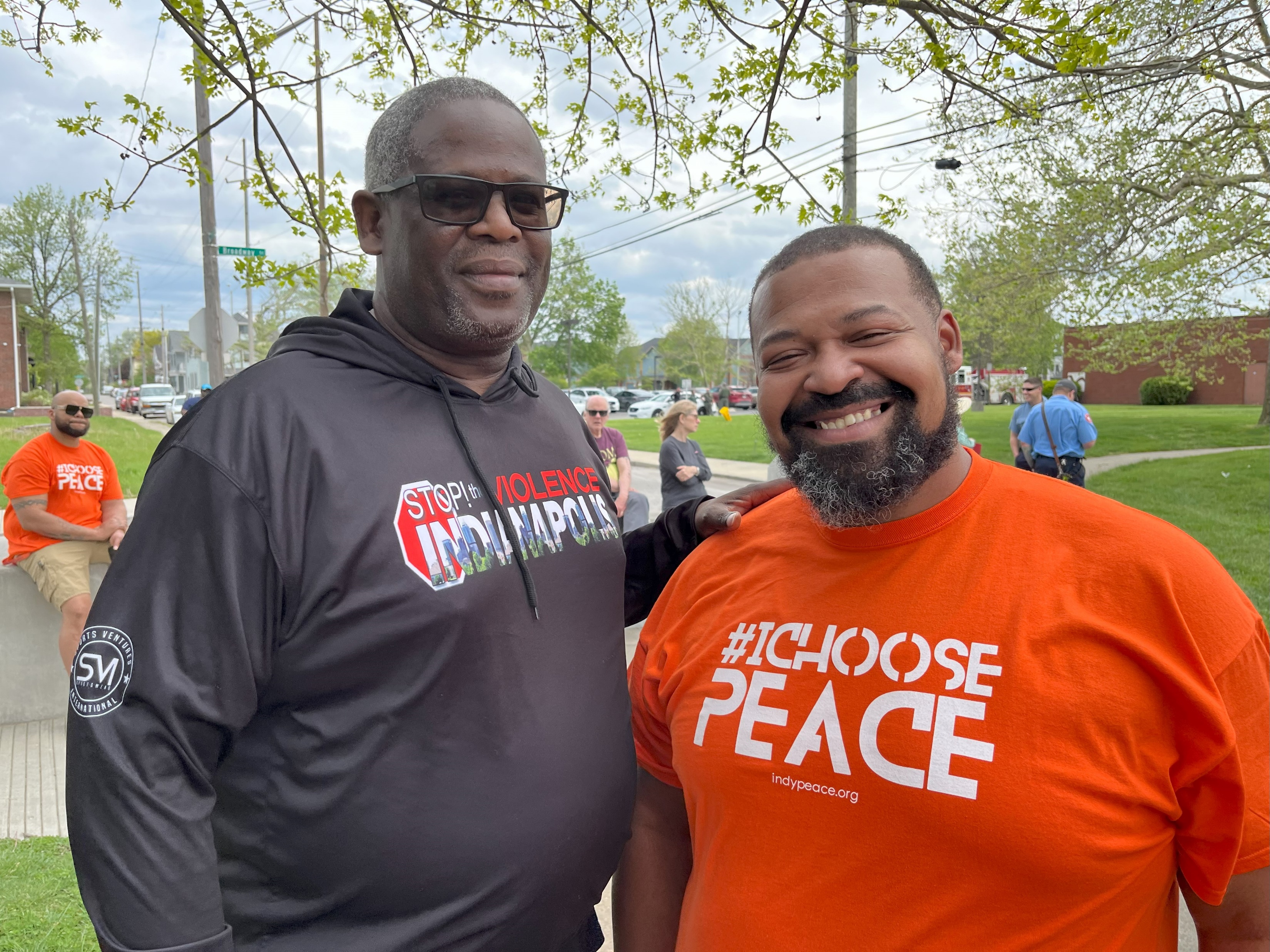 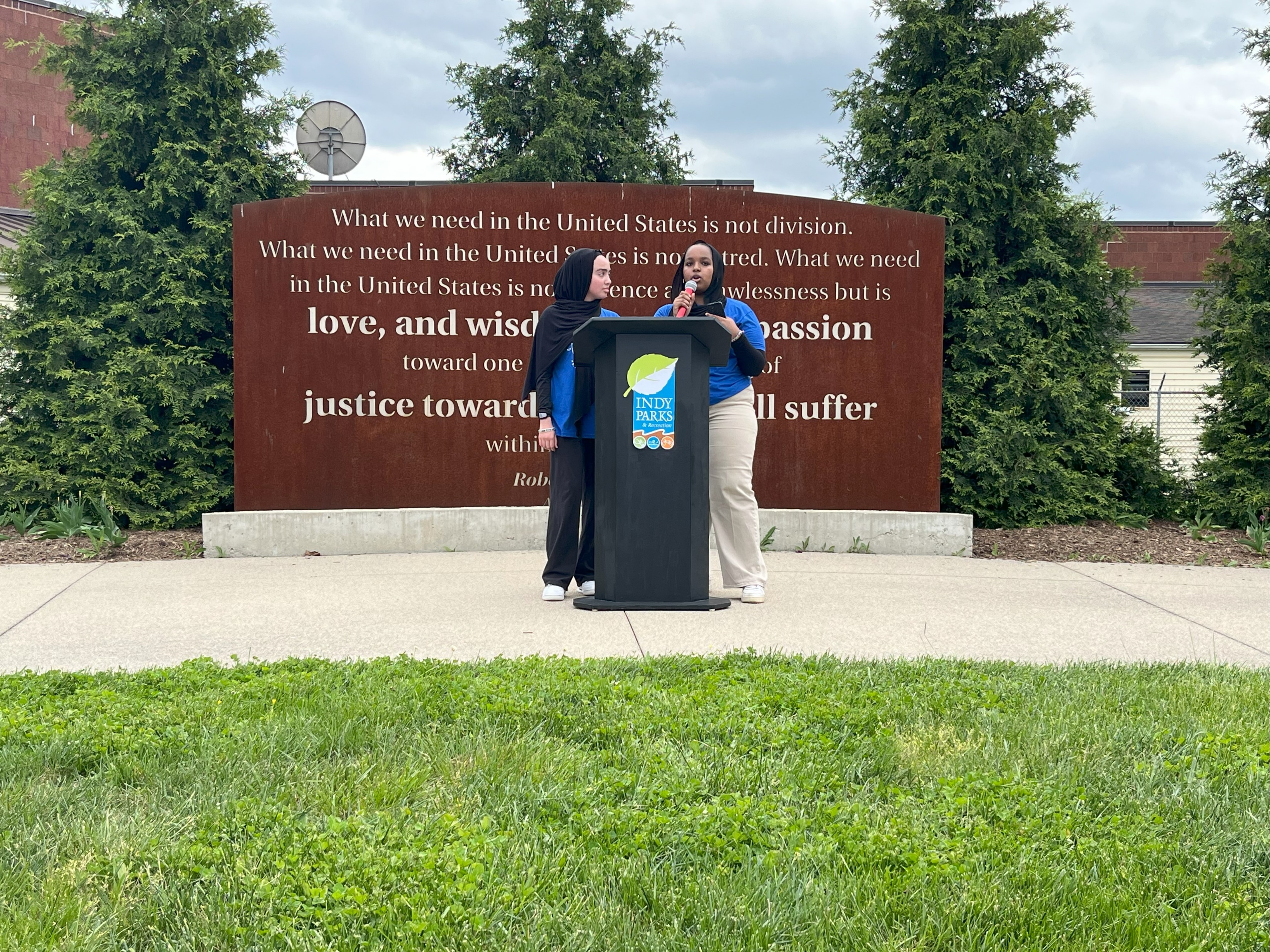 Peace Walk
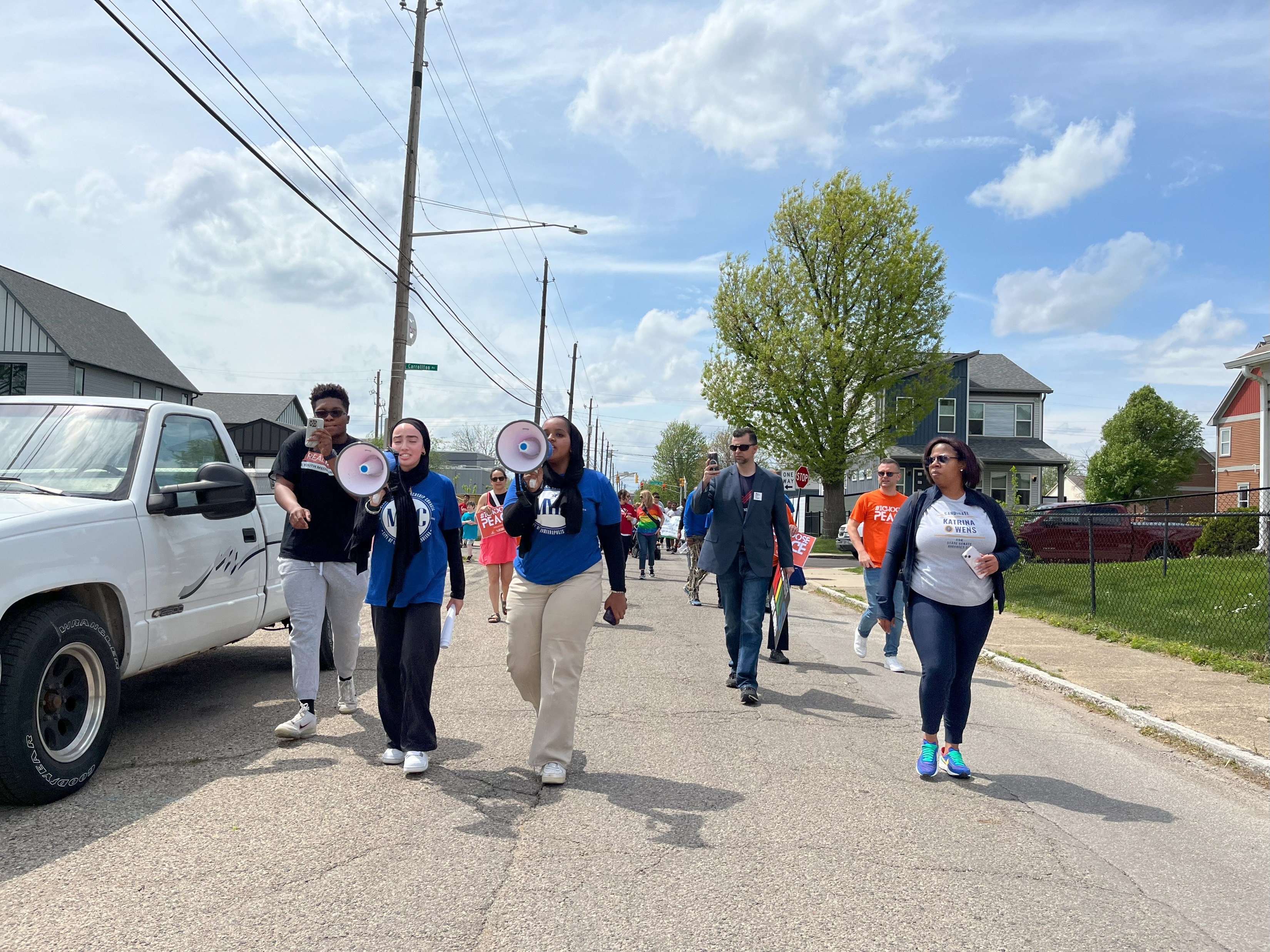 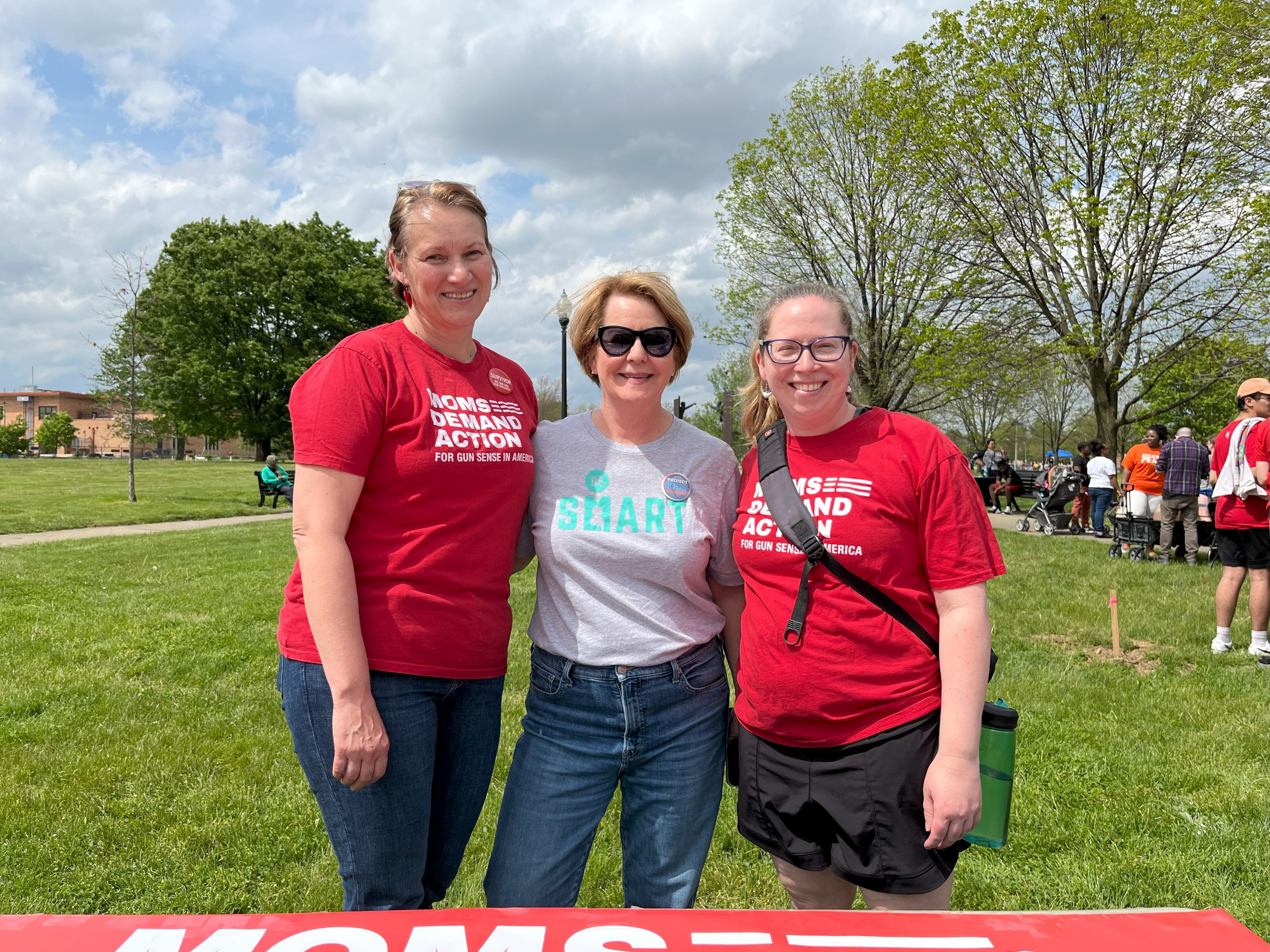 We hosted a Peace Walk in honor of National Youth Violence Prevention Week with the Mayor's Youth Leadership Council, Hoosiers Concerned About Gun Violence, and others.
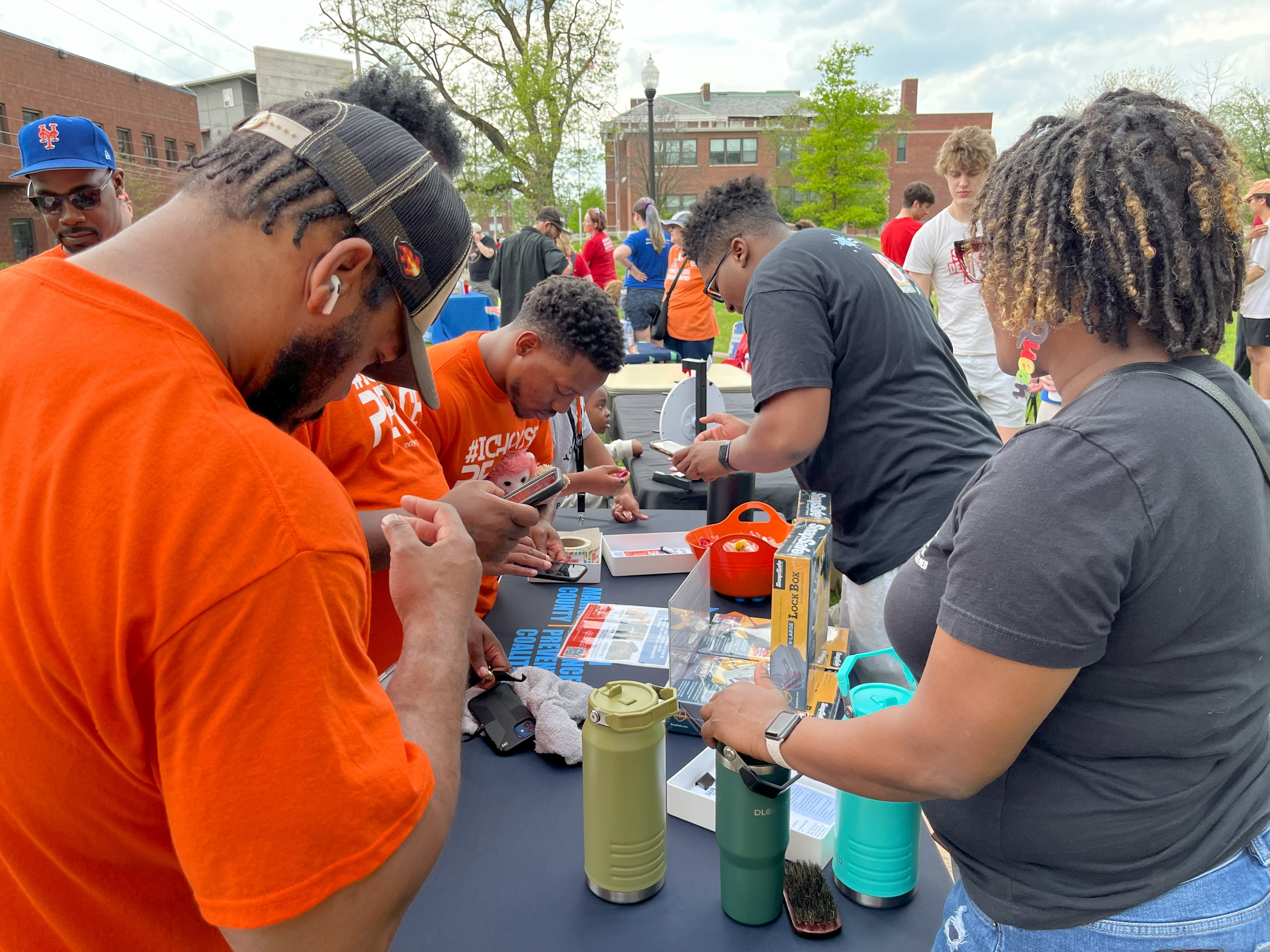 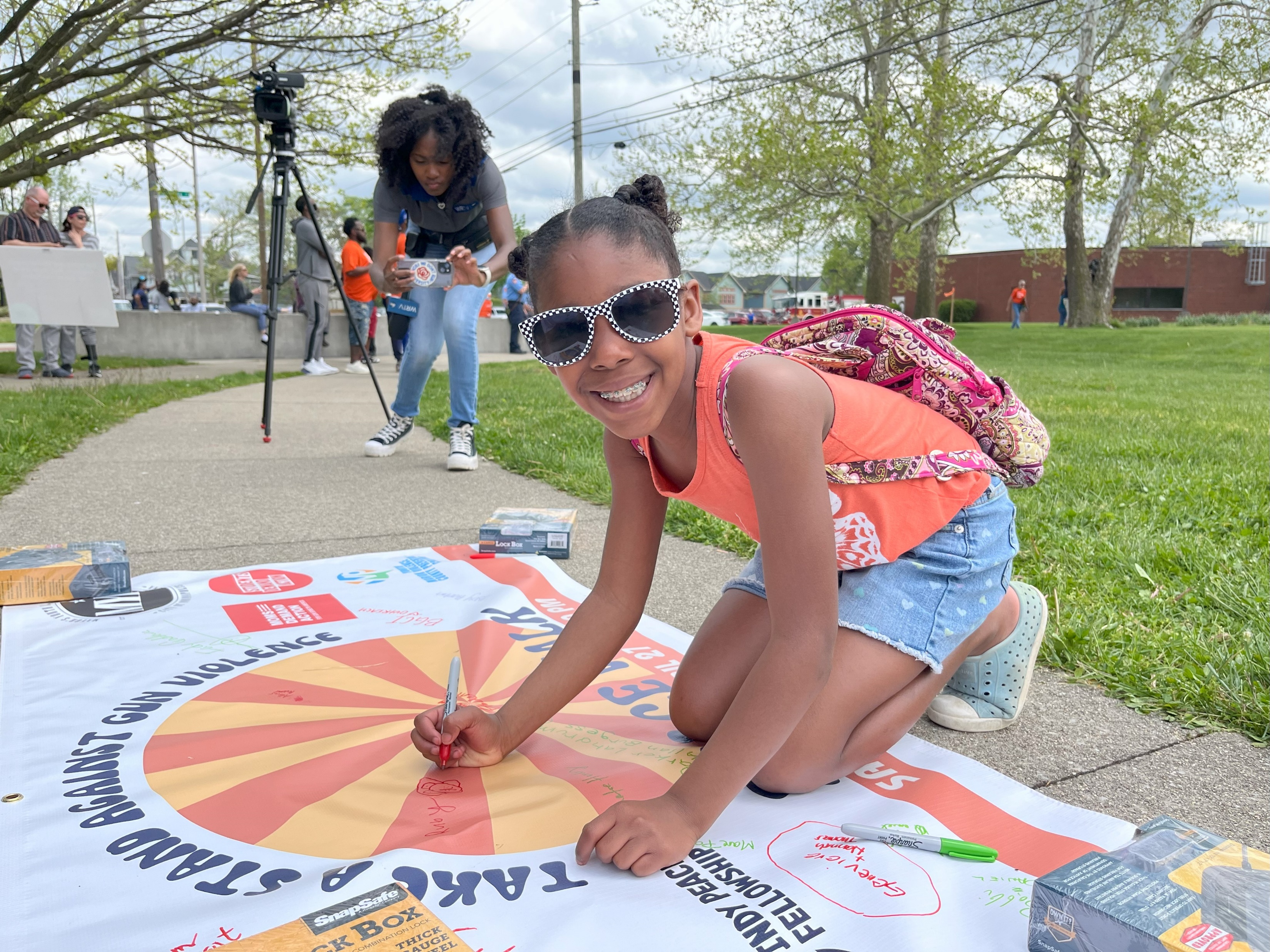 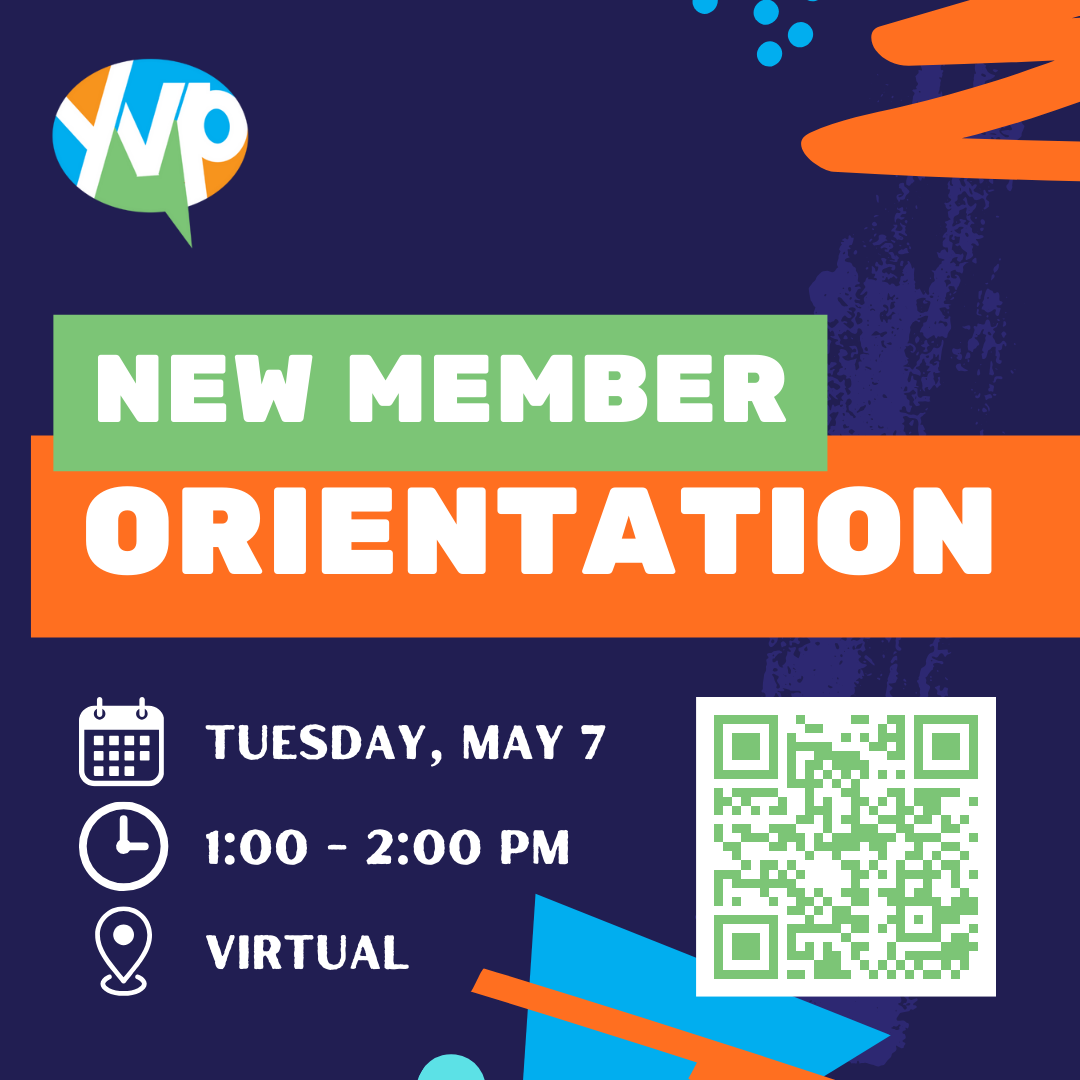 Member Orientation
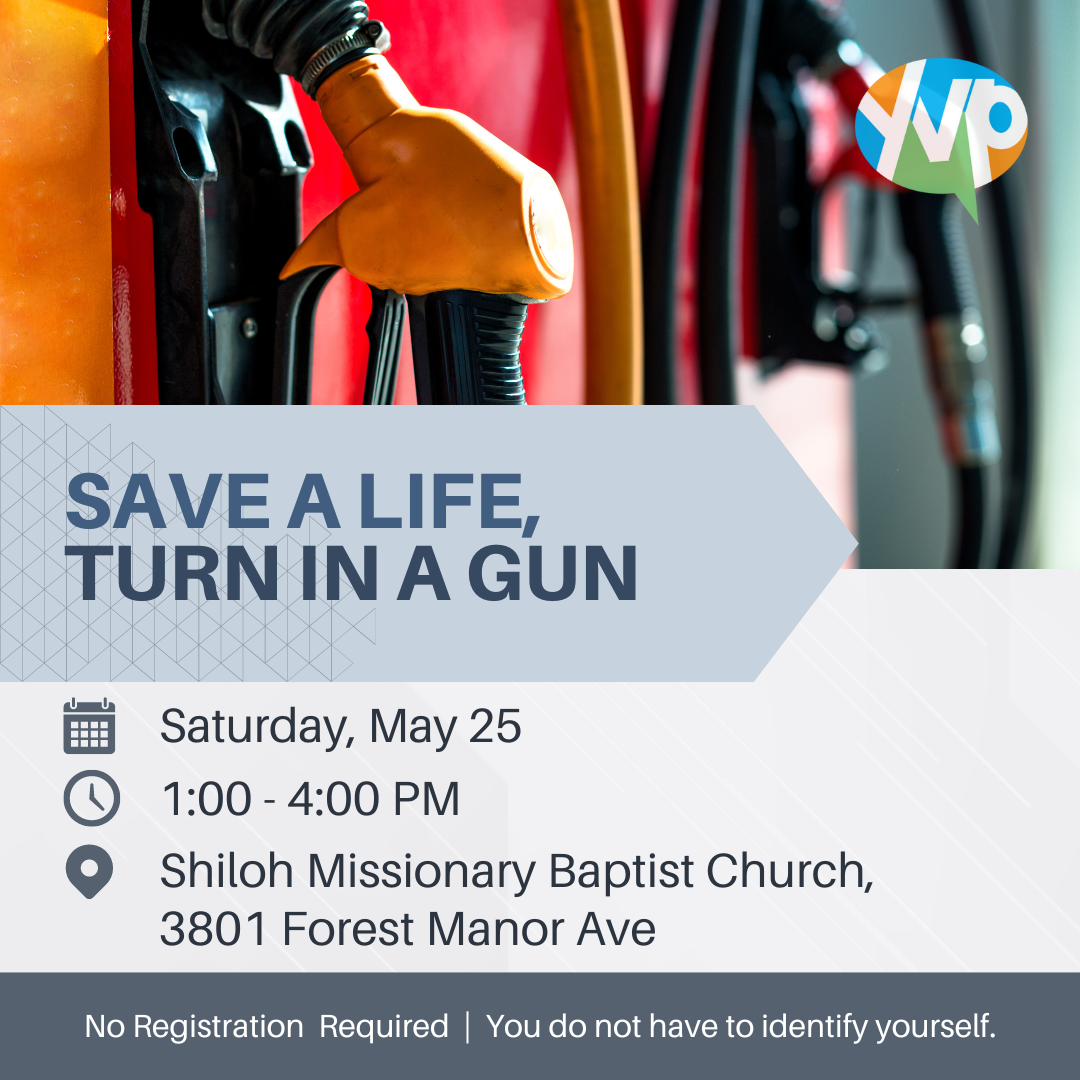 Gas Cards for Guns
We would like other organizations to be present at the event to offer more resources.
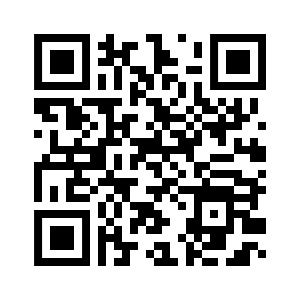 Indiana Black Expo
We were asked if we could have a booth on gun safety at Indiana Black Expo - June 28-30th.
Can you help?
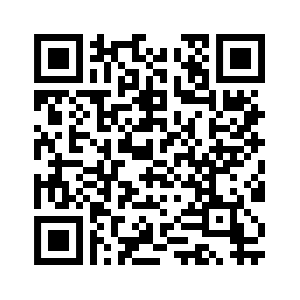 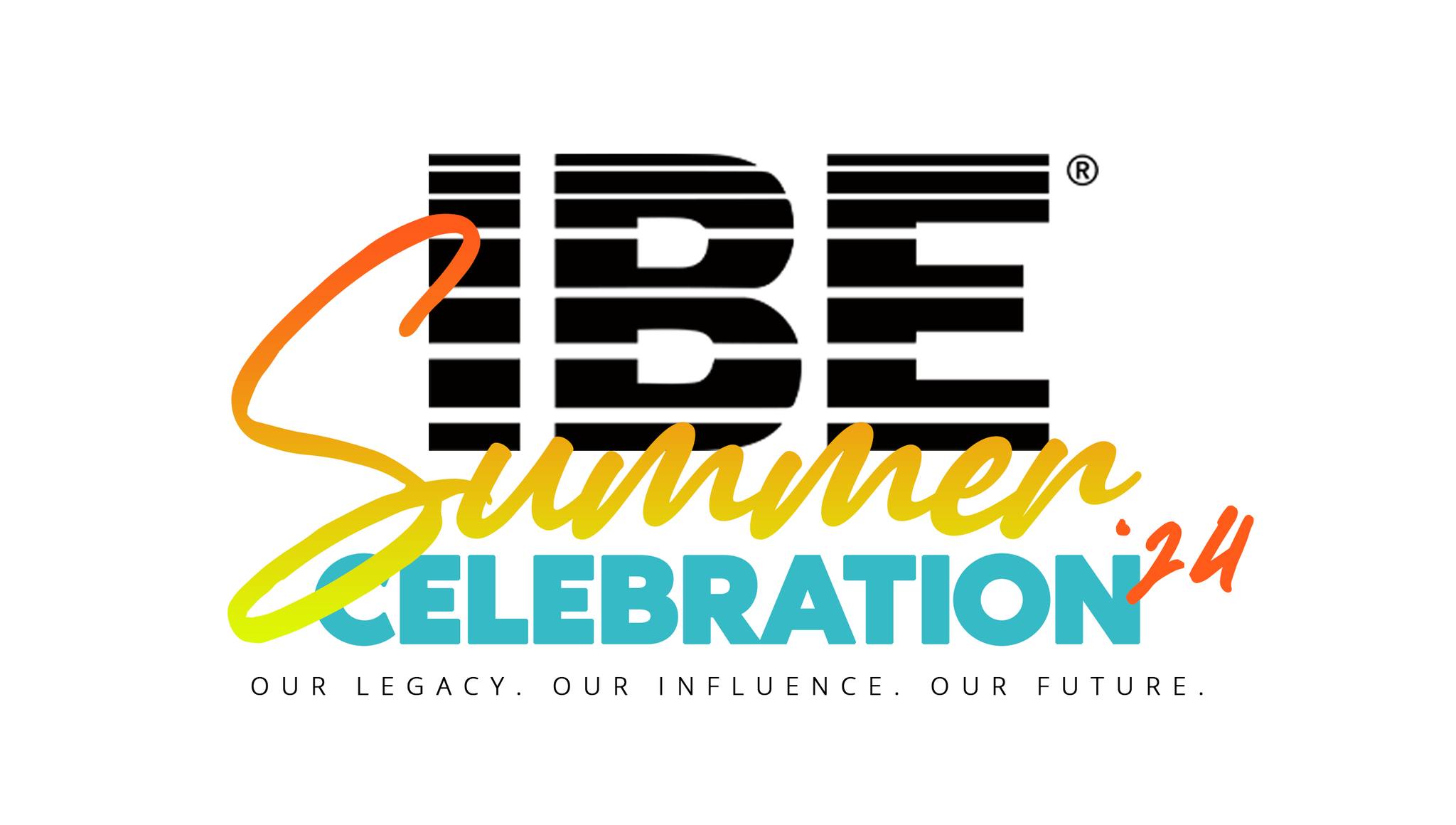 InternsWe are hiring 21 interns (ages 16 – 25) to be paired with community partners to engage in a project relating to the mission of the Coalition.
Inner Beauty Program, Inc.
Genesys Solutions 
Chin Community of Indiana
Mackida Loveal & Trip Outreach Center
VOICES Corp
We Bloom (Discovery Café)
Let Them Talk
Can We Ryde
Black & Latino Policy Institute
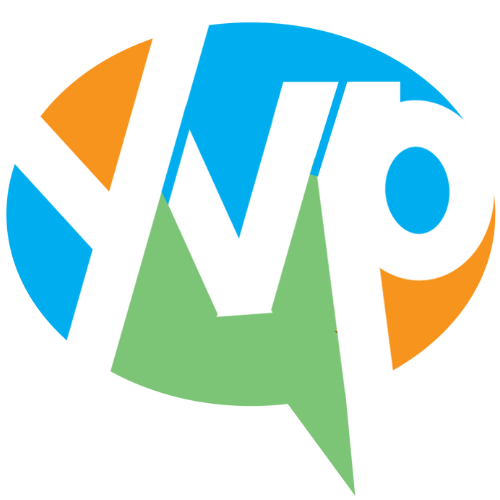 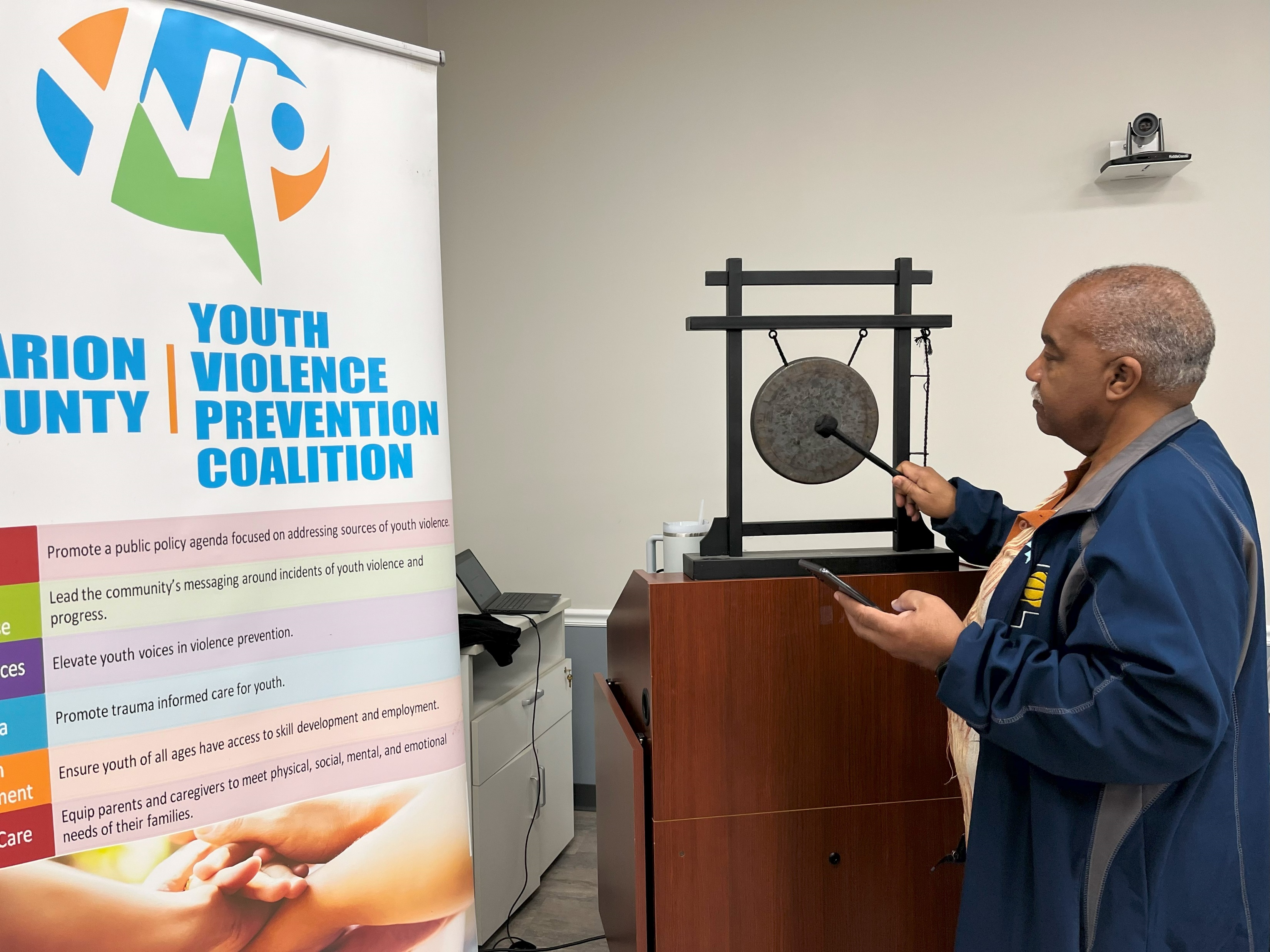 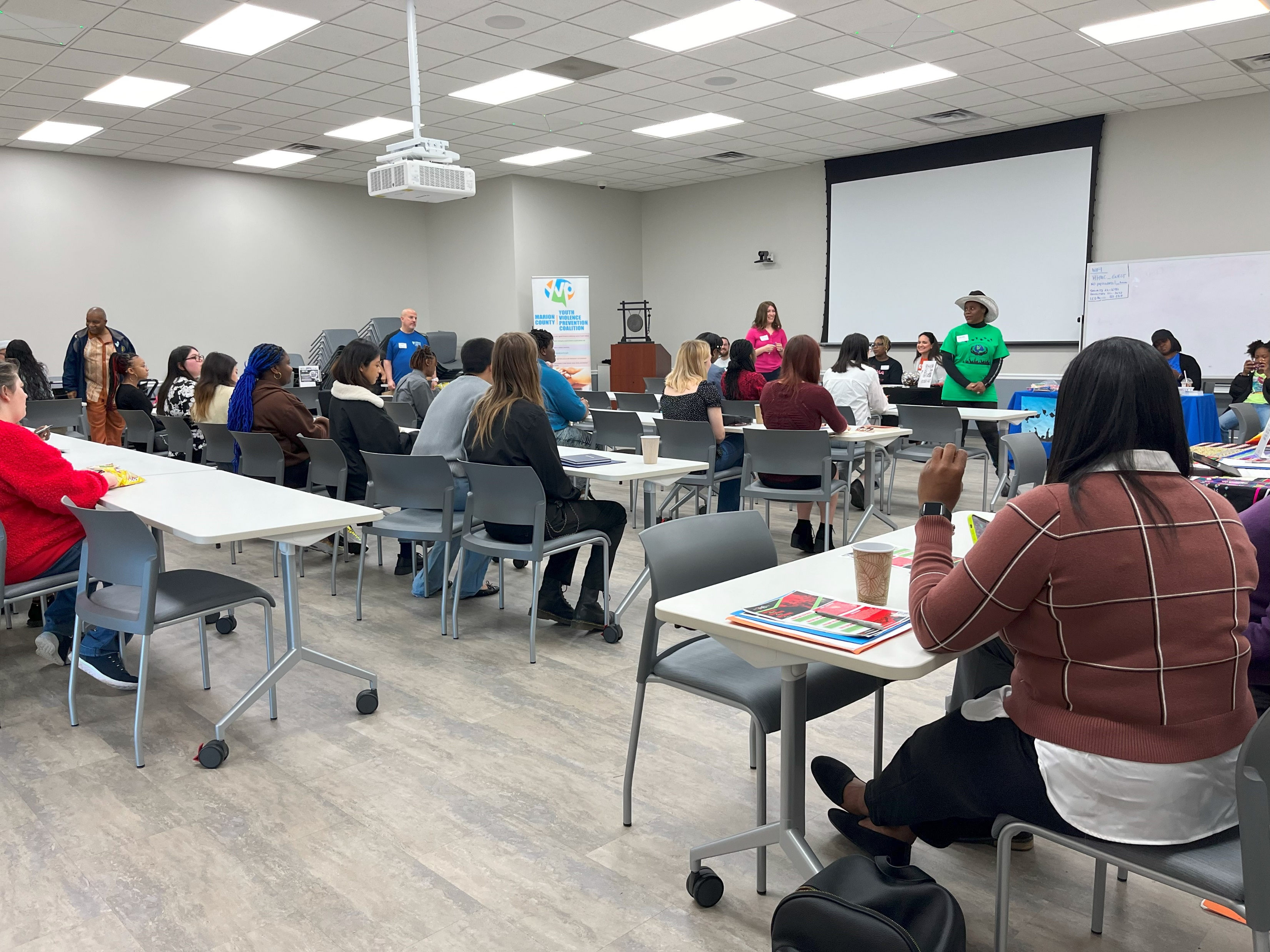 Summer 2024 Internship Interview Event
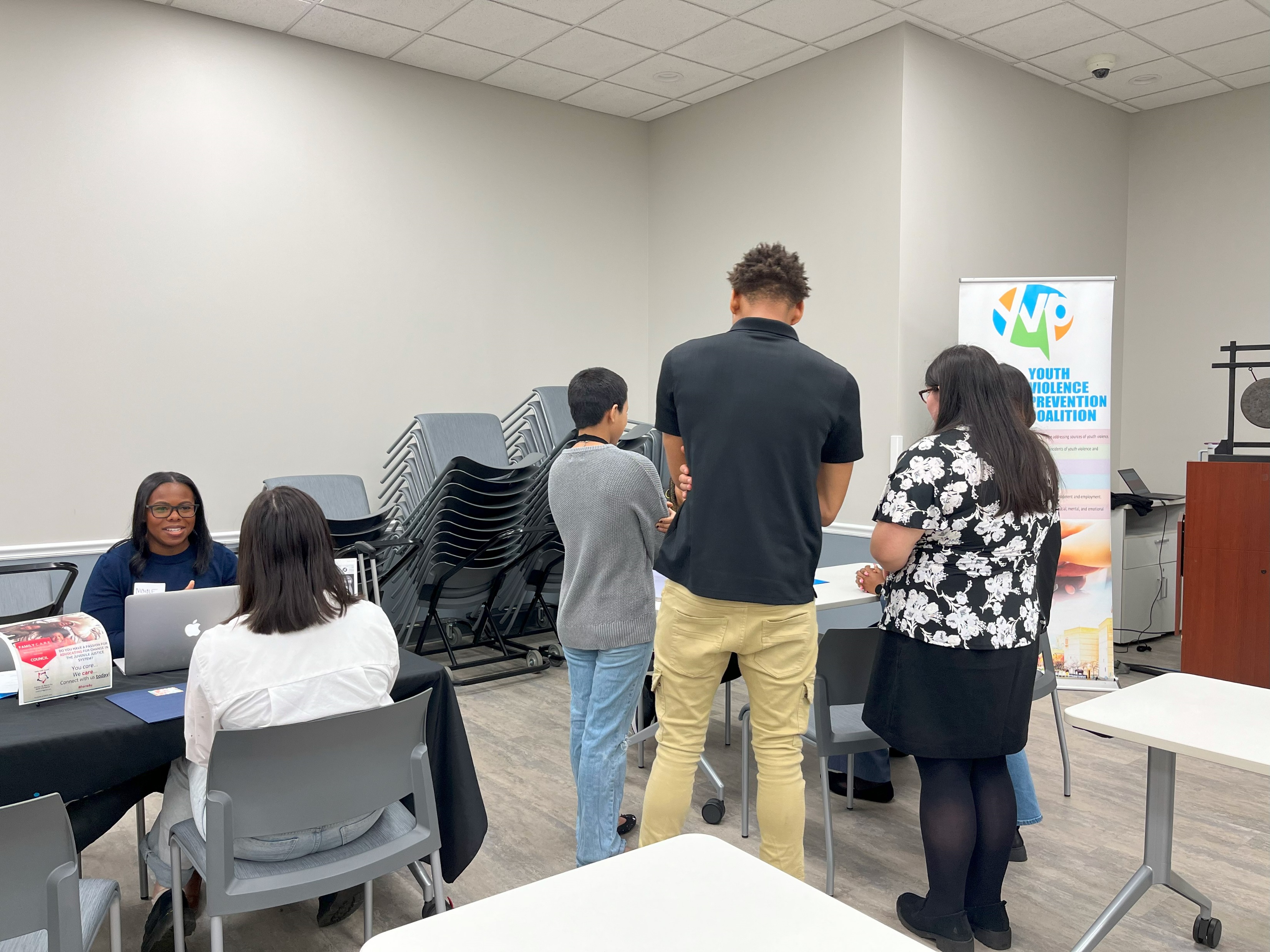 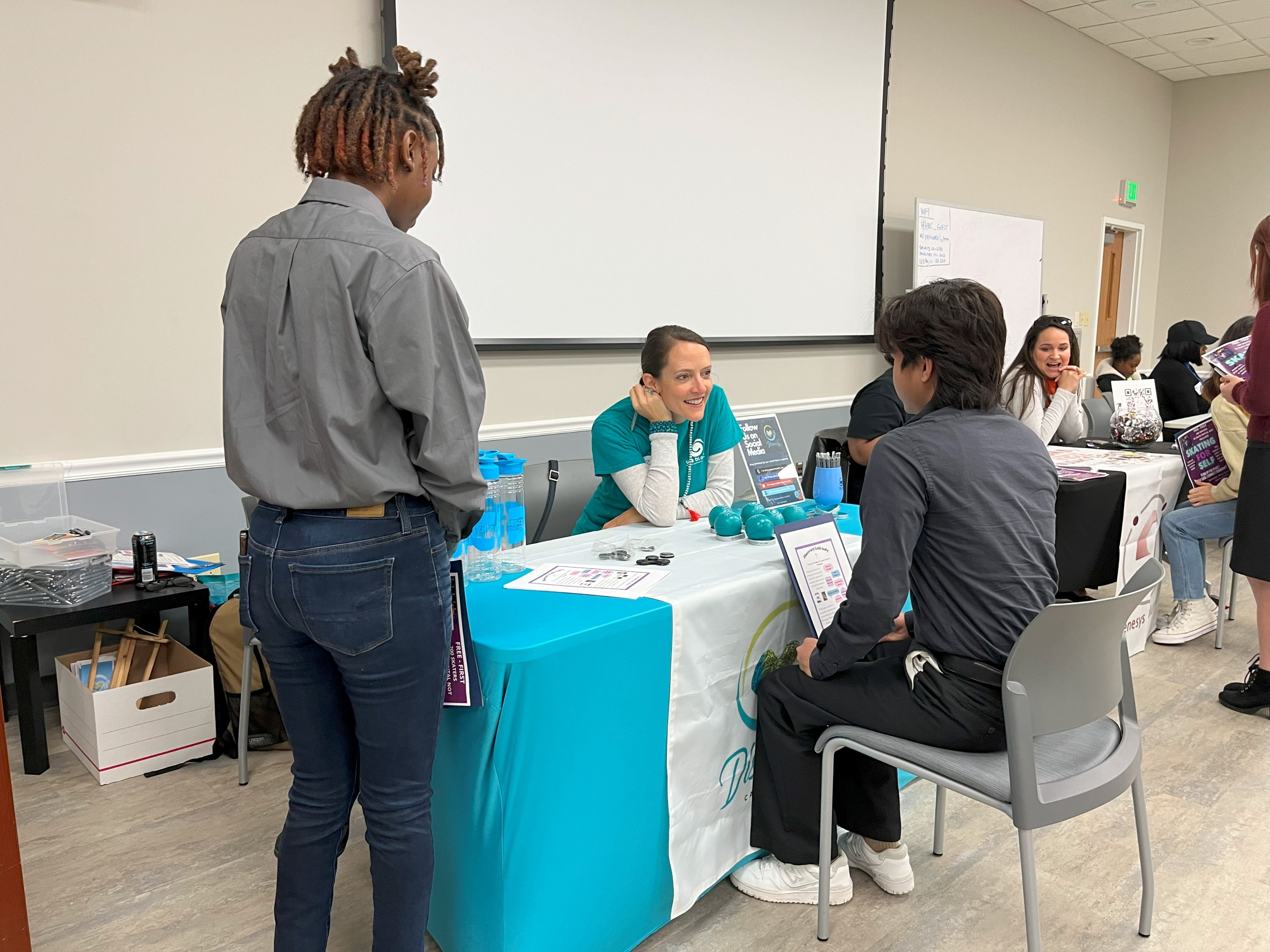 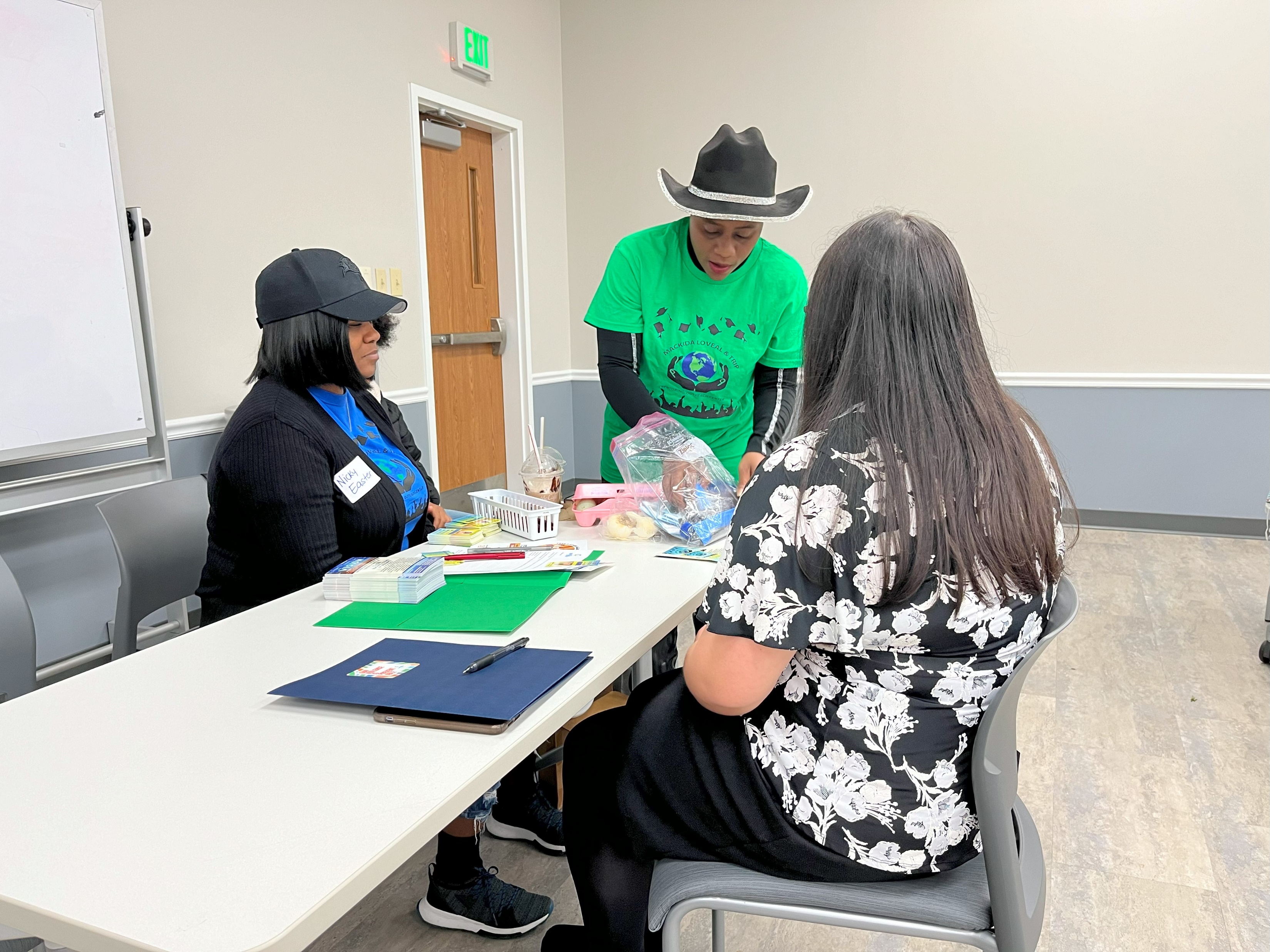 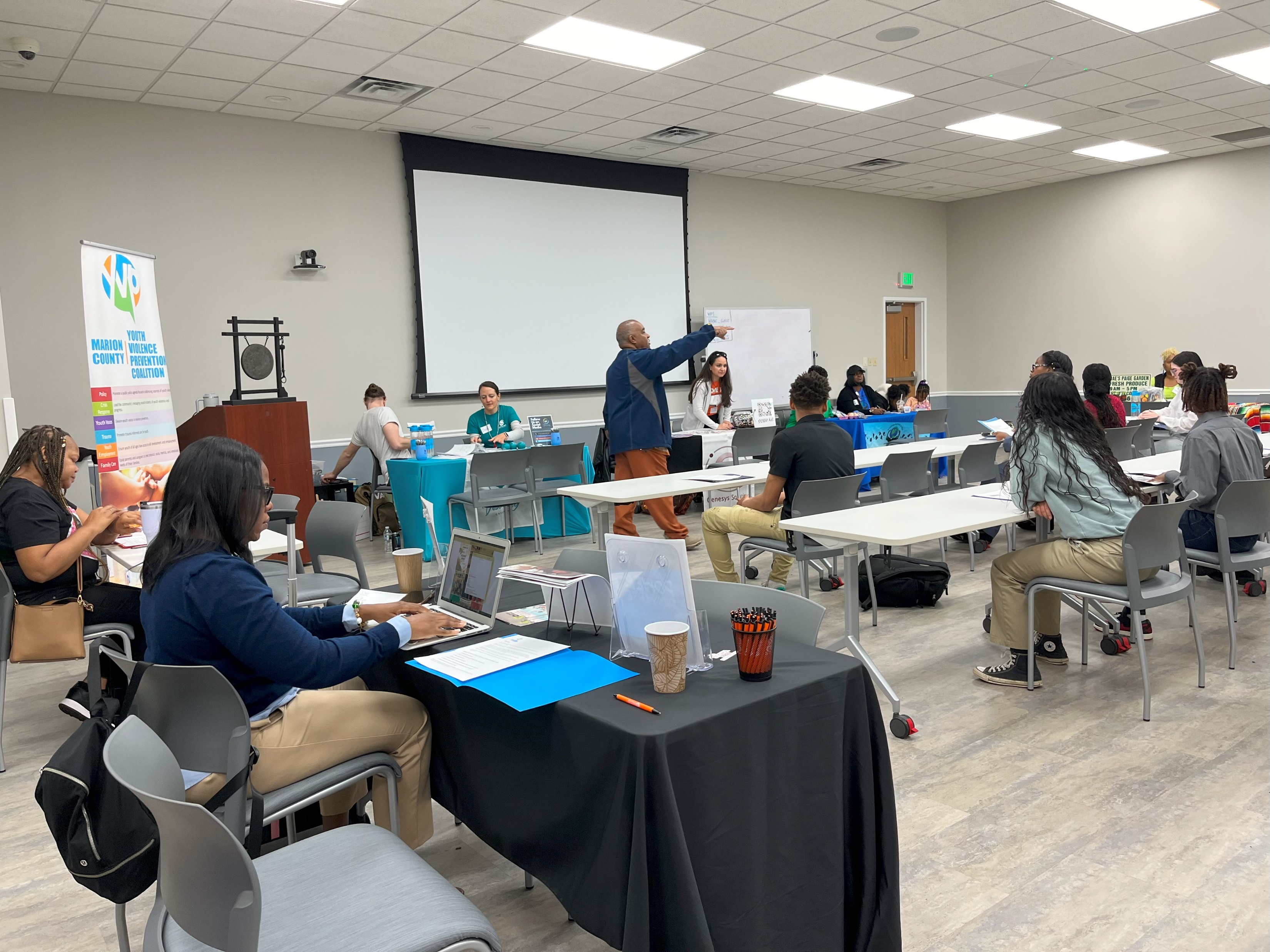 Speed Networking
Brief conversations with multiple people quickly
4 to a table
You have a few minutes to introduce yourself and converse with others at your table
When the time (10 minutes) is up, a buzzer sounds, and all the members except one move to a different table 
You are encouraged to take notes and exchange business cards or contact information with those you are interested in connecting with further.
Networking: Example Questions
What does your organization do? 
What is your mission?
Where is the organization located?
What hurdles is your organization currently facing?
What are potential collaboration opportunities?
What is the best way to stay in the know about your organization’s happenings?
What projects are you doing right now?
Task Force Break-OutsPick a task force to join for discussion.
Crisis Response: Lead the community's messaging around incidents of youth violence and progress

Family Care: Equip parents and caregivers to meet physical, social, mental, and emotional needs of their families

Policy: Promote a public policy agenda focused on addressing sources of youth violence

Trauma: Promote trauma informed care for youth

Youth Employment: Ensure youth of all ages have access to skill development and employment

Youth Voices: Elevate youth voices in violence prevention
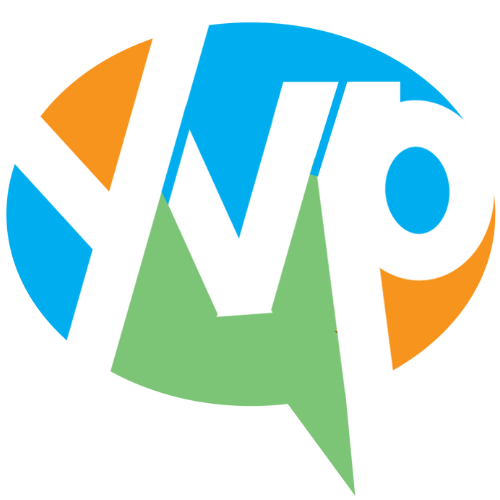 Task Force Report-Outs
Crisis Response

Family Care

Policy

Trauma

Youth Employment

Youth Voices
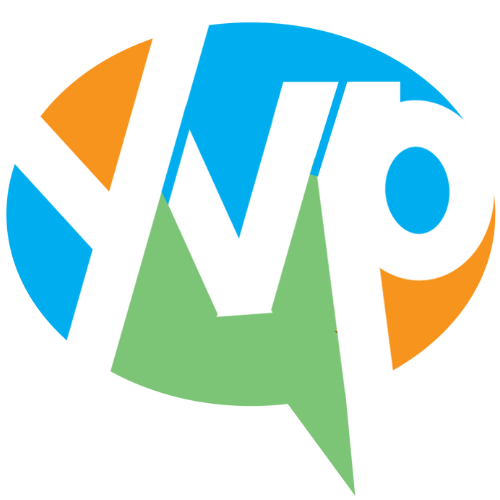 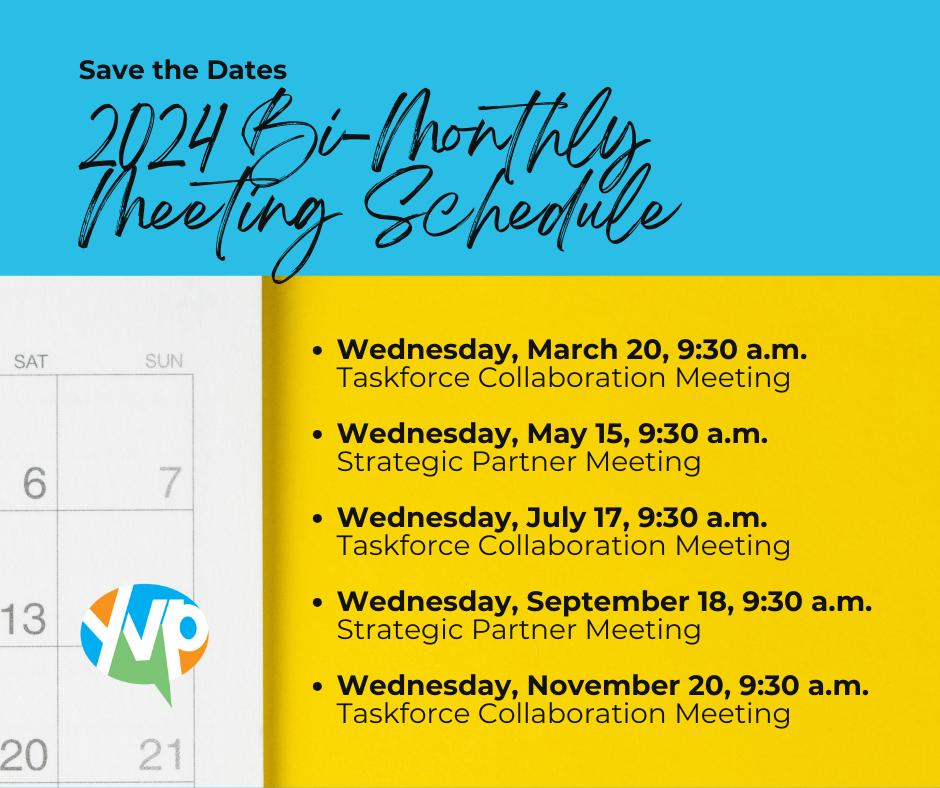 E-mail: mcyvpc@gmail.com – “Coalition Connection”
Website: saferindy.com
Social Networks: @mcyvpc
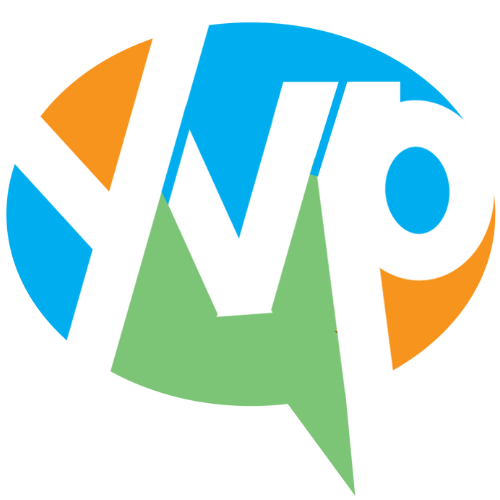